FGAI4H-H-014-A03
Brasilia, 22-24 January 2020
Microscopy Diagnosis
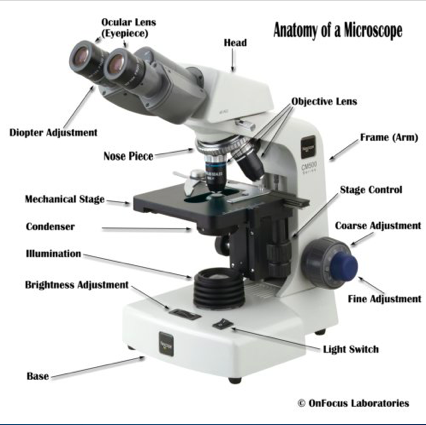 Gold standard for diagnosis of malaria is a microscope
2
Malaria burden
Currently in Uganda, and many developing countries
Malaria has been reported as one of the leading cause of death accounting for over 27\% of lives of Ugandans
Patient in big numbers wait to be diagnosed
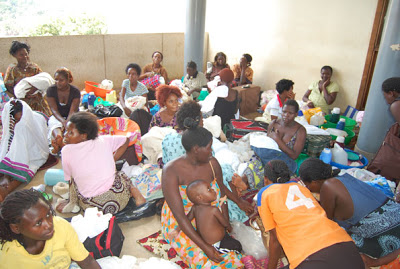 3
Microscopy challenge
In highly malaria endemic countries;
There is lack of enough trained lab technicians
In Ghana, 1.72 microscopes per 100,000 population, but only 0.85 trained laboratory staff per 100,000 population
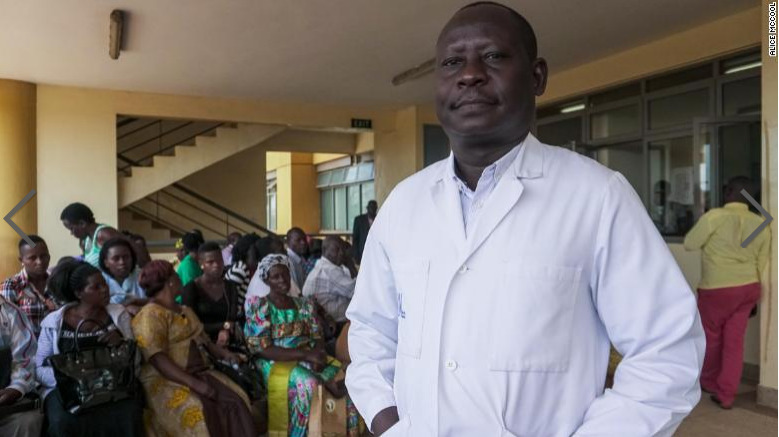 4
Microscopy challenge
Standard Operating Procedure requires not to view more than 20 slides a day
Microscopy is eye straining
Less diagnosis throughput
Variations in individual expert judgment
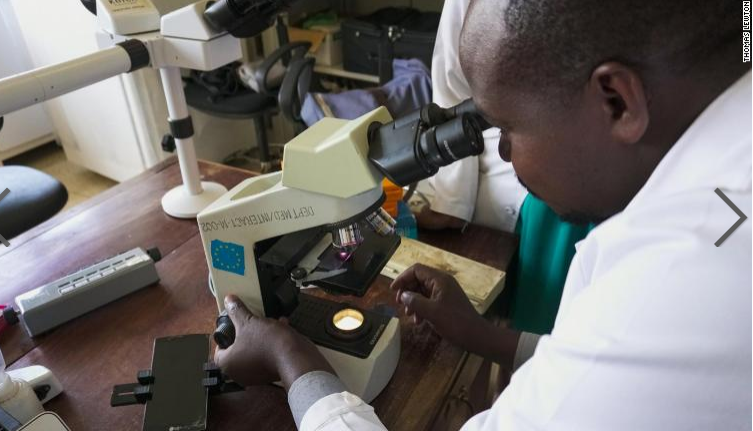 5
Use case detail
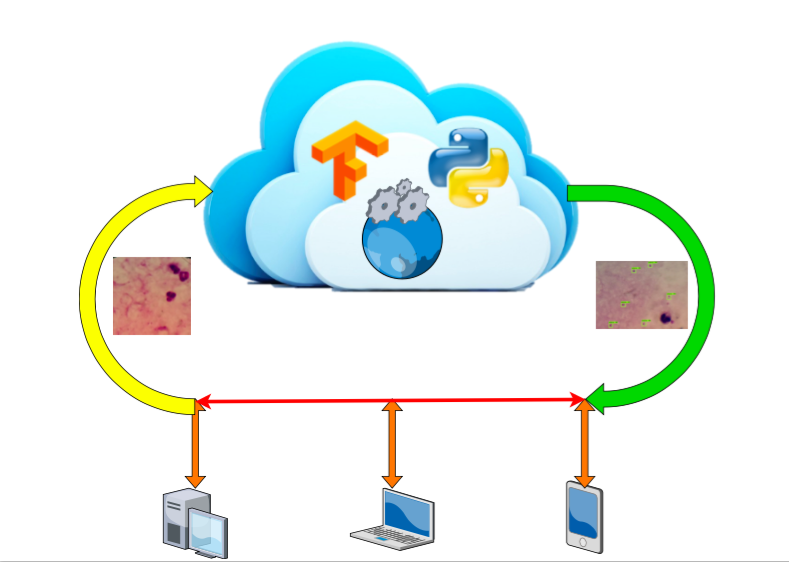 6
Image capture detail
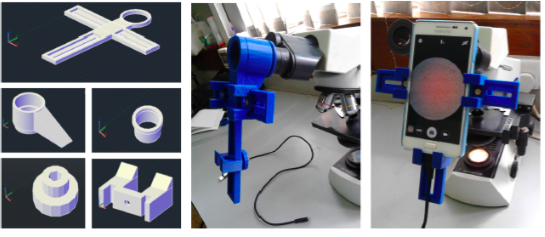 7
Image capture
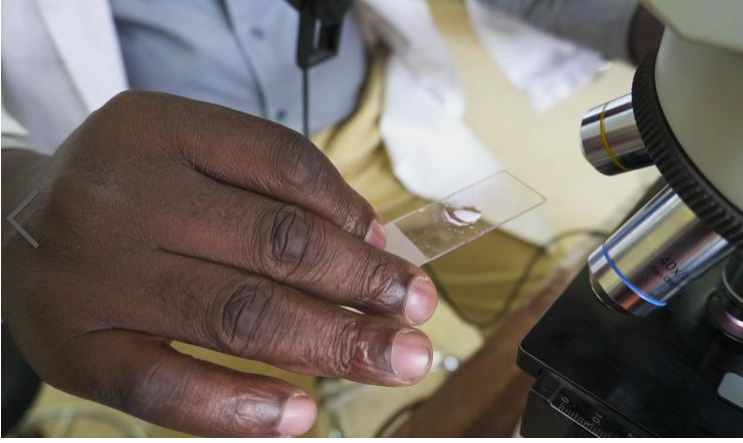 8
Captured image
1182 images captured by smart phone and 2703 captured by Motic camera.
The blue bounding box drawn around a pathogen
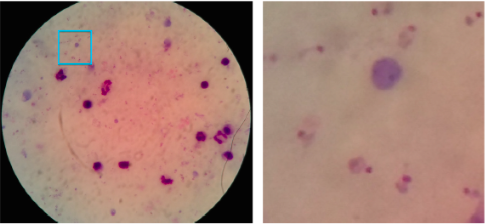 Thick blood smear  microscopic image captured with a smartphone
9
Captured image
Image Annotation by experts-Binary classification task
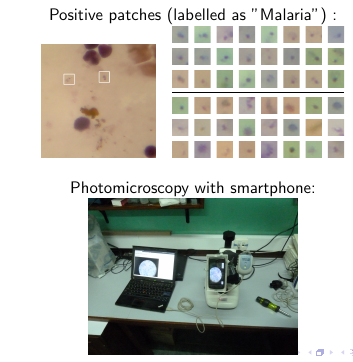 Expert annotation process
10
Binary classification
Malaria Positive patches are annotated by drawing bounding boxes around the pathogens in (1182 images captured by smart phone and 2703 captured by motic camera)
	 
Positive patches labelled as "malaria"--TP	
Negative patches: anything in the image not labelled as malaria--TN 

Used PASCAL VOC format here for annotation as a benchmark
11
AI APPROACH-Supervised Machine Learning
Approaches for benchmark;
	 
Traditional machine learning(with feature engineering)-Extra Random Tree
Deep learning approach-Convolutional Neural Network
12
Bench mark deep learning architecture-CNN
AI approach using CNN architecture
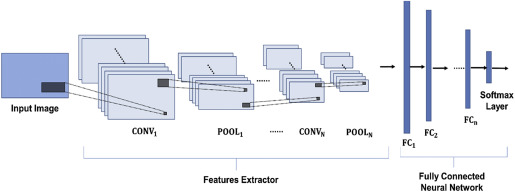 https://www.sciencedirect.com/topics/engineering/convolutional-neural-networks
13
Plasmodium patch detection accuracies
Positive and negative pathogen CNN accuracies
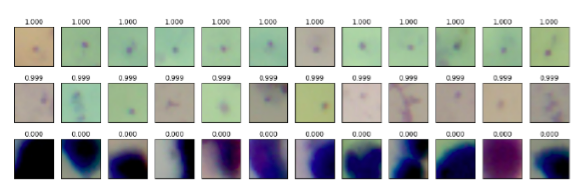 Patch detection accuracies
14
ROC AUC for malaria, TB and intestinal parasites detection
Deep learning accuracies (CNN) VS traditional machine learning (Extra Random Tree(ERT))
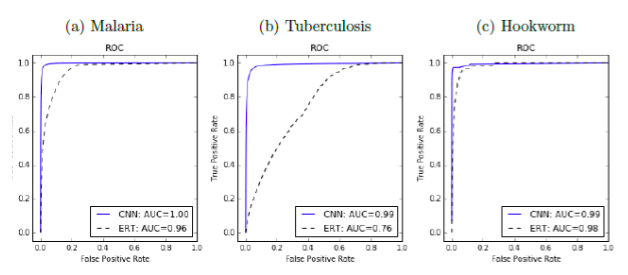 CNN VS ERT ROC accuracies for malaria(a), TB(b) and Hookworm
15
Detected Objects for plasmodium (left) and bacilli(right).
CNN Algorithm performance (red boxes) Vs expert annotation(white)
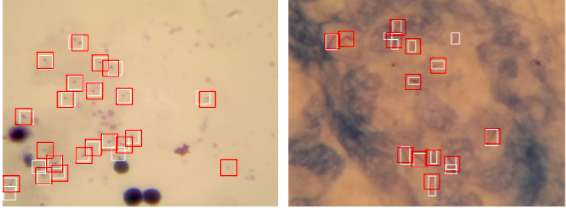 16
Web based testing prototype
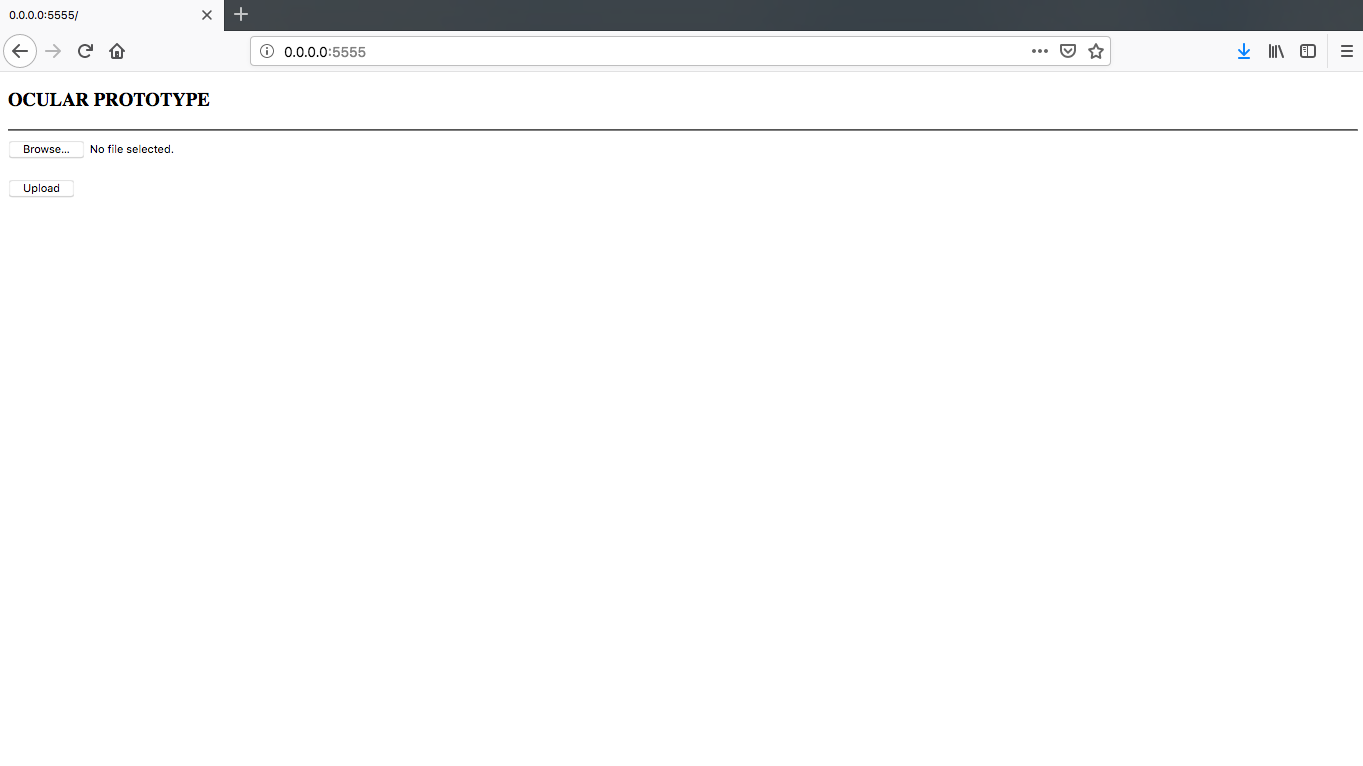 User Interface
17
Test image upload
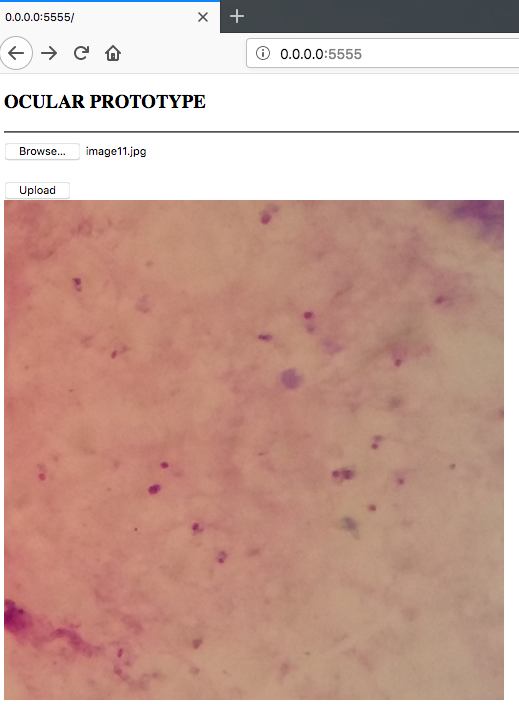 Before detection
18
Test image upload
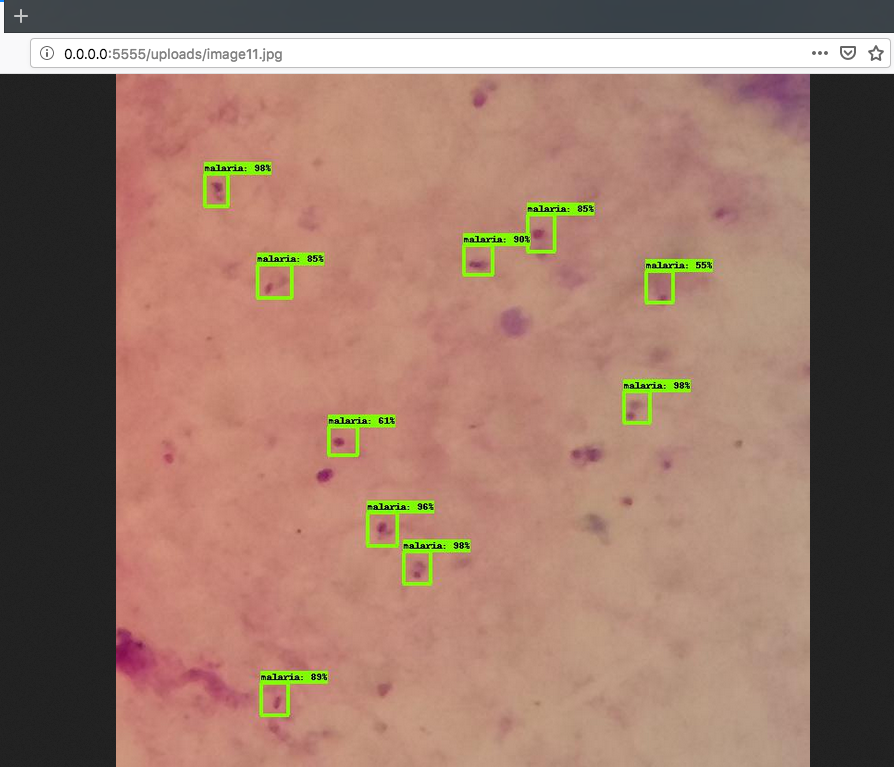 After detection
19
END
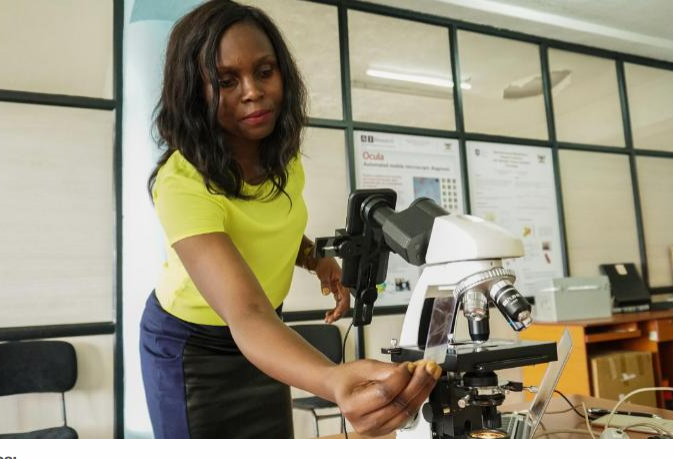 Thank You

Rose Nakasi
g.nakasirose@gmail.com
20